EMOTIONAL RESILIENCY:  Increasing Flexibility in Older AdultsKelly Purdue, LMSWAmy VanDorp, LMSW
WHAT IS STRESS?
[Speaker Notes: Stress is the wear and tear on the body caused by constant adjustment to an individual’s changing environment.  Anything that causes change in our life causes stress.  There are many changes that are going on in the lives of older adults.  Stress can be short term (acute) or long term(chronic).  Acute stress is the reaction to an immediate threat, this is commonly known as fight or flight (death of someone unexpectantly, recent life threatening diagnosis).  The threat can be any situation that is experienced, even self-consciously, as a danger.  Chronic stress increases the risk for heart dx, high blood pressure, stroke, digestive problems and sleep disorders.  Many times there are multiple stresses, such as illness and loss of spouse.]
Recognizing stress and trauma in older adults
Stress is a state of mental or emotional strain or tension resulting from adverse or very demanding circumstances  (Webster, 2000)

Trauma is a deeply distressing or disturbing experience.  (Webster, 2000)
[Speaker Notes: Stressors refer to hardships, challenges, threats, and other circumstances that have the potential to adversely affect well-being. Stressors are broadly categorized into two types: life events and chronic strains. Life events are discrete stressors that have a relatively clear onset, an example being the death of a spouse. In contrast, chronic strains are continuing and enduring problems or threats, such as chronic disease and disability, or caregiving for a disabled family member. These two types of stressors are viewed by researchers as important risk factors that can threaten physical and psychological well-being. Some researchers have focused on the stressfulness of daily hassles—relatively minor daily events such as arguments or inconveniences. While life events, chronic strains, and daily hassles are conceptually distinct, in reality their effects may be difficult to disentangle. For example, the death of a spouse may follow years of caregiving strain; it may coexist with a chronic health problem; and it may lead to a variety of daily hassles, such as managing financial matters or the complexities of Medicare reimbursement.]
LOPES scale
How does stress affect older adults?
can mimic and exacerbate the affects of aging
often show greater immunological impairment to stress than younger adults (ability to fight off diseases—arthritis, thyroid, and diabetes as well as common ailments:  colds, pneumonia, influenza)
How does stress affect older adults?(continued)
Early life stress (prenatal or early life) increases the likelihood the maladaptive immune responses to stress in later life.  (www.ncbi.nlm.nih.gov)
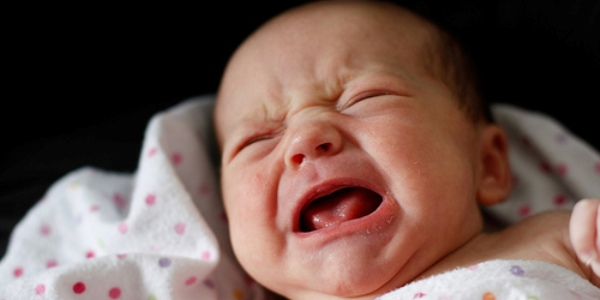 [Speaker Notes: We have learned that early stress affects brain development.  The ability of older adults to cope with stress can be impaired by events that occurred early in their life.]
What does stress do to the brain?
BRAIN
       Amygdala:  associated with fear and alarm
       Prefrontal cortex:  Executive center and regulates emotions and acts to keep amygdala
in check
      Hippocampus:  plays a critical role in learning and forming new memories and regulating the stress response.  Is vulnerable to the effects of chronic stress.
THE BRAIN ON STRESS
[Speaker Notes: Chronic stress on the temporal lobes:]
Function of the temporal lobes
Auditory perception
Memory (both short and long term)
Memory retrieval
Speech
Emotional responses
Visual perception
Spatial navigation (aides in visualizing surroundings)
Neuroplasticity
The ability of the nervous system to respond  to intrinsic or extrinsic stimuli by reorganizing its structure, function, and connections.  (Kramer et.al 2011)
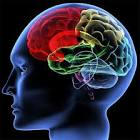 [Speaker Notes: While many of us think that the brain is an organ that doesn’t change, neuroscientists have found that brain structure actually changes from moment to moment, hour to hour, day to day.  The brain is highly malleable.  Like muscles in the body, the brain can be strengthened or weakened depending on how it is used.  What this means, is that each of us, to some degree, has the power to change the structure and function of his/her brain.]
WHAT IS OUR JOB as Helpers?
Recognize the role of older adults’ coping mechanisms and styles in their ability to manage stressful events
[Speaker Notes: In our job as helping professionals, it’s important to recognize each older adult’s life experiences, personality traits, coping styles, resources, as part of our assessment.]
Managing stressful events
What complicates resilience?
Depression
Traumatic brain injury
Financial insecurity
Low level of education
Poor or weak social networks
Grief
Substance abuse, mental illness

(Southwick and Charney, 2012)
[Speaker Notes: There are certain factors that complicate resilience.  All of these conditions need to be recognized by a professional before individuals can do the work necessary to build resilience.  Treatment may include counseling, medication, referrals.]
Fauja Singh
https://www.youtube.com/watch?v=Gk23yGuD6P0
[Speaker Notes: “Fojah Sing”        Before playing clip—have participants look for the stress event in his life, and what he did to make it through the difficult time.  After the clip, have them turn to their neighbor, and talk about tell each one to three things that surprised you about his experience.  “What would Fauja Singh’s advice be to another older person experiencing stressful events?”]
DISCUSSION QUESTIONS
Share with your neighbor one thing that surprised you about Fauja Singh’s experience.
 What would be his advice be to another older person experiencing stressful events?

                    (You have three minutes)
Francine ChristopheLife is beautiful
https://www.youtube.com/watch?v=gXGfngjmwLA
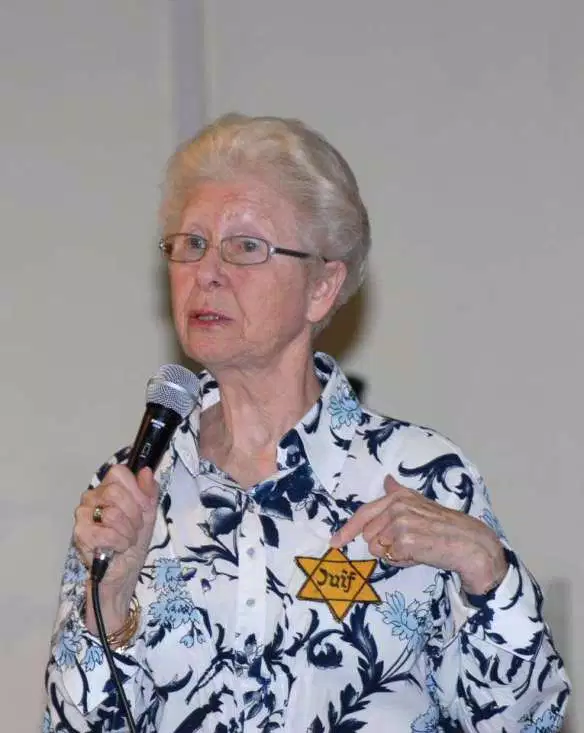 [Speaker Notes: Francine is an example of resiliency on many levels.  She went through a stressful event as a child that shaped her life—the way she veiwed the world and dealt with stressful situations as an adult.  She created this whole conference—and she linked people to discuss helping those who had been through the Holocaust.  She mobilized the mental health professionals to start a dialogue about resiliency.]
Older Woman Receiving her High School Diploma
http://fox17online.com/2015/10/30/97-year-old-woman-get-diploma-from-gr-catholic-central/
[Speaker Notes: Margaret Bekema]
Brain resiliency
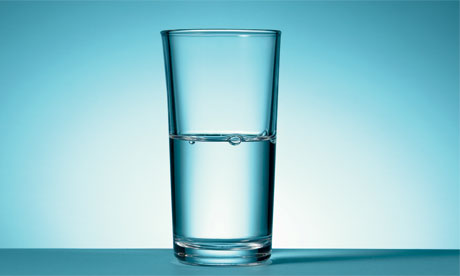 [Speaker Notes: Those with a more positive outlook and general belief that life will be okay tend to be able to withstand life’s hardships better than those who are expecting the worst.  There are two styles of optimism:  dispositional optimism—pervades the individuals outlook and tends to be stable from one situation to another.  The other style is situational optimism:  individual may feel hopeful and expect a favorable outcome in one situation and not another.  Blind optimism:  ignoring the negative in life, which is not helpful.  Fauja Singh, Francine Christophe, and Margaret Bekema did not practice blind optimism.  They didn’t deny the difficult events that they’d been through.  They used them to propel them to new accomplishments.]
BRIEF RESILIENCE SCALE
1.  I tend to bounce back quickly after hard times
2.  I have a hard time making it through stressful events
3.  It does not take me long to recover from stressful events.
4.  It is hard for me to snap back when something bad happens.
5.  I usually come through difficult times with little trouble.
6.  I tend to take a long time to get over setbacks in my life.
Your Toolbox
Social Readjustment Rating Scale (SRRS)
Impact of Events Scale for Older Adults
Coping Toolbox
Psychological Flexibility Measure
Resiliency Quiz
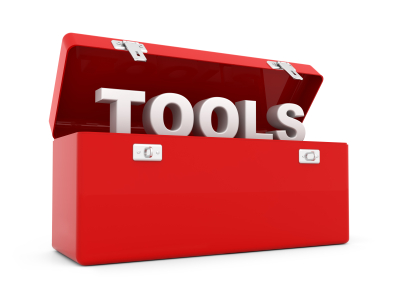 Four Ways to Build Emotional Resilience
Practice self-compassion:  simply applying the same concern and warm wishes for the suffering to end of a good friend—as for your own suffering
Slow Down
Practice Gratitude
Practice Humility
[Speaker Notes: Research has shown that self-compasion not only reduces self critical thoughts but the stress hormone cortisol.  
Speediness has a way of triggering the brain into a fight/flight response leading to overreactions and irritability.  Over time, the stress hormones being released in the body of someone who is always rushing and in a state of alarm can negatively impact their health.  
Benefits of practiciing gratitude include:  helps block toxic emotions like envy, resentment, regret, hostitiliyt and depression.  Brings closure to unresolved traumatic memories. Improves longevitiy by 7 – 9 years.  Strengthens social ties (people fell more connectied to people; less lonely and isolated. Practice humility:  humility embodies wisdom; it recognizes that everyone, including the grandest, is humbled by needing to depend on a vast web of people, technology, culture, nature, sunlight, and biochemistry, to live a single day.  “Fame is soon forgotten…with humility, you pursue excellence, not fame.” Rick Hansen, PhD   When we seek excellence, we don’t have the same attachment to the outcome as when we seek fame.  WE simply do the best we know how, and this is good.]
Personal Model of Resilience
Is a plan to include strength, strategies, images and metaphors.
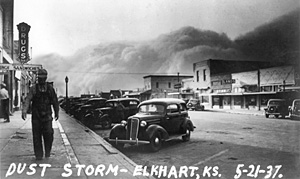 Let’s review some different interventions that we has helping professionals can use.
Intervention #1:  Finding resolution and fortitude
Interventions:
Narrative therapy:  is a form of psychotherapy that seeks to help people identify their values and the skills and knowledge they have to live these values, so they can effectively confront whatever problems they face.
[Speaker Notes: Narrative therapy seeks to be a respectful, non-blaming approach to counselling and community work, which centers people as the experts in their own lives. It views problems as separate from people and assumes people have many skills, competencies, beliefs, values, commitments and abilities that will assist them to reduce the influence of problems in their lives.]
[Speaker Notes: There are various principles which inform narrative ways of working but two are particularly significant: always maintaining a stance of curiosity, and always asking questions to which you genuinely do not know the answers.  They inform the ideas, the stance, the tone, the values, the commitments and the beliefs of narrative therapy.]
NARRATIVE Therapy should ask:
How is this conversation going for you?
Should we keep talking about this or would you be more interested in …?
Is this interesting to you? Is this what we should spend our time talking about?
I was wondering if you would be more interested in me asking you some more about this or whether we should focus on X, Y or Z? [X, Y, Z being other options]

In this way, narrative conversations are guided and directed by the interests of those who are consulting the therapist.     (Alice Morgan, “What is Narrative Therapy?” 2000)
[Speaker Notes: Narrative conversations are interactive and always in collaboration with the people consulting the therapist. The therapist seeks to understand what is of interest to the people consulting them and how the journey is suiting their preferences.]
Narrative Therapy is understanding and living our lives through stories
[Speaker Notes: The word ‘story’ has different associations and understandings for different people. For narrative therapists, stories consist of:  events, linked in a sequence, across time, according to a plot.]
Narrative Therapy’s Story Telling
We all have many stories about our lives and relationships, occurring simultaneously. For example, we have stories about ourselves, our abilities, our struggles, our competencies, our actions, our desires, our relationships, our work, our interests, our conquests, our achievements, our failures.
[Speaker Notes: As humans, we are interpreting beings. We all have daily experiences of events that we seek to make meaningful. Our lives are multistoried. There are many stories occurring at the same time and different stories can be told about the same events.   Ascending family narratives, descending family narratives, and oscillating family narratives.]
#2  METAPHORIC THERAPY
Metaphoric therapy is a kind of psychotherapy that uses metaphor as a tool to help people express their experiences symbolically.
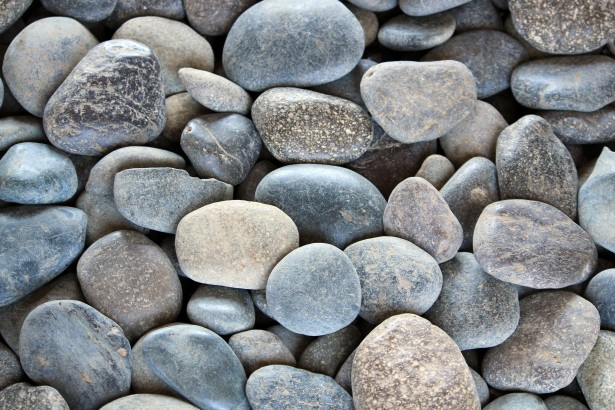 [Speaker Notes: The Worry rock technique:  each specific worry/anxiety the individual has is assigned a rock (or maybe a brick), and added to a bag.  When individuals attempt to carry the bag, they realize the heavy burden that worries can bring, which sets up a conversation and motivation for finding coping strategies for specific worries.]
Metaphors in History
Metaphors have a long history, and are used in the Christian Bible, the Hebrew Torah and also the Islam Qur’an.  The metaphor of a ladder that stretches from the Earth to Heaven is common in all three holy books.
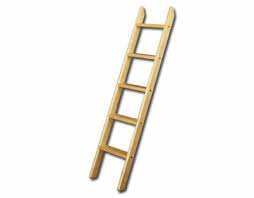 [Speaker Notes: Jesus spoke in parables throughout the New Testament.  In the Old Testament, there is a whole book dedicated to Job, and his troubles.]
Metaphors in History
The classic Greek thinkers also told stories using metaphors--think mythologies rich in symbolic meanings—like the tale of Daedalus and Icarus, for example.
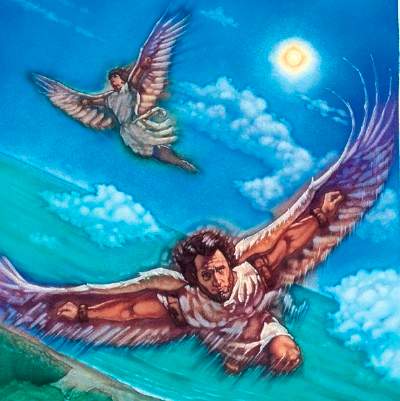 Why do metaphors work in therapy?
First, stories, if properly constructed and told, are usually more interesting than the straight telling of the points one wishes to make.
Stories capture the imagination, and inspire clients to undertake tasks or think of things in a different way.  
Psychotherapy is seldom simply telling people what to do—it’s helping people to see things differently and feel differently about them.
[Speaker Notes: I had a client tell me he was “familiar with this lake”.  He told me that he had “swam in this lake before”.  I asked his what he meant.  He told me that he was familiar with the grief and loss he was experiencing now—that he had experienced a similar loss episodes 20 years before, but could remember the feelings of shock and surprise, the overwhelming feeling of tears and grief.  We were able to use the swimming and lake metaphor to increase his sense of control.]
Why do metaphors work?
Second, stories tend to be less threatening and confrontational because they are veiled.  Stories make points gently. 
Thirdly, stories and anecdotes offer another advantage:  they model a way of communicating.
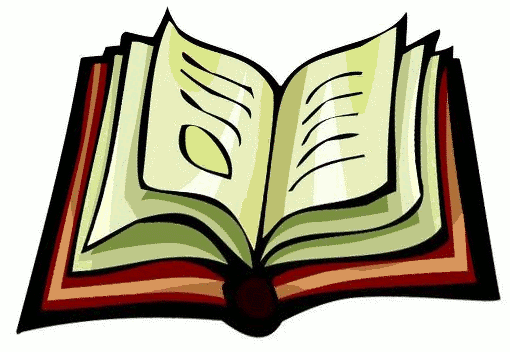 Clinical Use of Metaphors
Use them to:
Make or illustrate points
Suggest solutions to problems
Help people to recognize themselves
Seed ideas and increase motivation
Decrease resistance
Reframe and redefine problems
Remind clients of their own resources
[Speaker Notes: Metaphors appeals to the “right brain”, which is the language of poetry, drama and nonverbal language.  It is the language of imagery, which is distinct from “left brain” language, which expresses factual material in logical, well defined way.  We can use stories to remind clients that they had learned many useful things in the past and had perhaps forgotten them.]
Some universal metaphors
The never-ending film
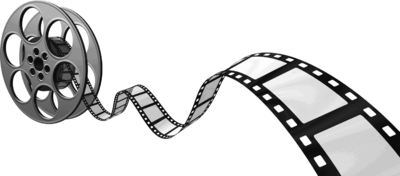 [Speaker Notes: Film—tell your client “Can you think of a film that you have seen…one which you didn’t like and left feeling gloomy or fed-up?  Now imagine what life would be like if you agreed to watch this film again, not just once but every afternoon for the next month of so.  Whatever you were doing, or planning to do, has to stop because it was time to sit and watch this miserable film again.”  Most people say, “no thanks!”  You can offer “When you keep replaying the same thoughts over and over that make you unhappy, even when it interrupts your life and makes you depressed?”]
Universal metaphors
The flat earth
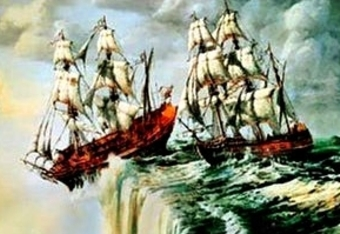 [Speaker Notes: There was once a time when the world was believed to be flat….everyone held that view….if about 2000 years ago you had asked anyone they would have answered, “Yes, the world is flat and I believe in that completely without a shadow of a doubt.”  Even sailors believed it and were afraid to sail near the horizon, in the belief that they would fall over the edge.  Think about how much courage it had taken to challenge that idea.” As a therapist, you could focus on the potential impact if some beliefs could be shown to be inaccurate.]
#3 Other ways to increase resiliency
Increase social and emotional connections with others (meaningful relationships):  such as volunteering, empathy and giving to others
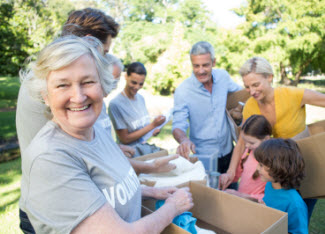 #4 Therapies that Increase Resiliency
Pet Therapy
Cognitive Behavioral Therapy
Solution focused therapy
Humor therapy
Strengths-based therapy
Life review
EMDR (Eye Movement Desensitization and Reprocessing Therapy)
Four Steps to Resilience (Padesky and Mooney, 2003)
1.  Search for strengths
Construct a model of resilience
Apply the PMR (personal model of resilience)
4.  Practice resilience
[Speaker Notes: There are many pathways to positive qualities and every person can construct a personal model to build a desired quality, drawing on the strengths already in existence.]
STEP ONE
SEARCH FOR STRENGTHS

Within positive, sustained activities
Introduce obstacles
Many different types of strengths
[Speaker Notes: Per Padesky and Mooney, there are seven areas of competence that are empirically correlated with resilience:  1.  good health and easy temperament 2.  secure attachment and a basic trust in others 3.  interpersonal competence including the ability to recruit help 4.  cognitive competence (ability to read, plan, self-efficacy, and intelligence) 5.  emotional competence (ability to regulate emotions, delay gratification, maintain a high self-esteem, employ creativity, and use humor to one’s benefit) 6. ability and opportunity to contribute to others 7.  holding faith that your life matters and that life has meaning, including a moral sense of connection to others.]
STEP TWO
CONSTRUCT  THE  PERSONAL MODEL OF RESILIENCE  (PMR)

     Turn strengths into general strategies (explore an untroubled area of a person’s life—at what are they successful?)
           Use the client’s own words
                      Include images and metaphors
[Speaker Notes: The therapist and the client co-create a PMR on the basis of the strengths identified and written down during the search phase.  Important that it is written in the client’s own words and include client generated imagery and metaphors whenever possible.  These imagery and metaphors capture pockets of emotions/behaviors/beliefs and make them more memorable.    Older person enjoying volunteering or babysitting their grandchildren.  “I like to make people feel good about themselves”  “I know how to take care of people”  “I’m a good mom/grandma/sister/friend”  “I know how to problem solve.”  “I know how to access resources”]
STEP THREE
Apply the PMR  (Personal Model of Resilience)

Identify problem areas in need of resilience
Plan which PMR strategies to use
Focus on resilience, not outcome
[Speaker Notes: Ask client how the PMR can help him/her maintain resiliency in the face of difficulty.  What may help the client persist during obstacles or when facing aspects of situations that cannot be changed?  Use reframing!  Help your client write something like this:  “I have been through difficult times.  I know how to problem solve.”]
STEP FOUR
PRACTICE

Design behavioral experiments
Resilience predictions
Many different types of strengths
     
      (Padesky & Mooney, 2003)
[Speaker Notes: Ask client this:  What does resilience look and feel like to you?  Use smiling (per Padesky and Mooney) to communicate confidence in the client’s ability to sort things out—find creative processes, positive aspirations, and strengths.  Imagery and metaphors can help clients construct model applications of their PMR.  Remind the client of their strengths and find ways to use them in the difficult/stressful situation.  Predict how many minutes they can stay resilient in the face of the stressor.  Review how their new approach worked and identify more strengths that can be used.]
Meaning, Purpose and Growth
Research tells us that having a clear and valued purpose,  and committing fully to a mission= strengthened resilience.
[Speaker Notes: Our role as helping professionals is to help individuals put into words what is their purpose and their mission.]
10 Forms of Coping(Southwick & Charney, 2012)
Realistic Optimism
Facing Fear
Moral Compass
Religion and Spirituality
Social Support
Resilient role models
Physical Fitness
Brain Fitness
Cognitive and Emotional Flexibility
Meaning, Purpose and Growth
[Speaker Notes: There are many factors involved in coping.  Building resiliency and bouncing back will be easier for some than others.  For example, individuals who are temporarily (or permanently) unable to think clearly or regulate their moods will have increased difficulty bouncing back (ie someone with major depression, or a traumatic brain injury).  Those with financial security, a higher level of education, an interesting and rewarding career, and strong social networks will be able to leverage those resources, while those who don’t often fall into a loss spiral.  One family who loses their home to a tornado will have no place to live, while another can move in with friends, and still another may be fortunate to own a second home.]
Life Orientation Test (revised)
LOT-R

Please be as honest and accurate as you can throughout.  Try not to let your response to one statement influence your responses to other statements.  There are no "correct" or "incorrect" answers.  Answer according to your own feelings, rather than how you think "most people" would answer.

 A = I agree a lot 
 B = I agree a little 
 C = I neither agree nor disagree 
 D = I DISagree a little 
 E = I DISagree a lot

1.  In uncertain times, I usually expect the best. 
[2.  It's easy for me to relax.] 
3.  If something can go wrong for me, it will. 
4.  I'm always optimistic about my future. 
[5.  I enjoy my friends a lot.] 
[6.  It's important for me to keep busy.] 
7.  I hardly ever expect things to go my way. 
[8.  I don't get upset too easily.] 
9.  I rarely count on good things happening to me. 
10.  Overall, I expect more good things to happen to me than bad.
[Speaker Notes: The Life Orientation Test (LOT) was developed to assess individual differences in generalized optimism versus pessimism. This measure, and its successor the LOT-R, have been used in a good deal of research on the behavioral, affective, and health consequences of this personality variable.]
Realistic Optimism
When something bad happens:
Remember that these difficulties won’t last forever
Don’t let the adverse situation pervade other parts of your life.
Think of strengths and resources that will help
Notice what is good
[Speaker Notes: These are the components of realistic optimism.  In contrast with blind optimism which has no concrete basis, realistic optimism acknowledges the problem and also harnesses personal strengths and resources to address the problem.]
Facing Fear
View fear as a guide
View fear as an opportunity
Focus on the goal or mission
Get information on what you are afraid of
Learn and practice skills necessary to master the fear
Face fear with friends/colleagues
Face fear with spiritual support
[Speaker Notes: A social worker who was kidnapped and raped and left for dead wrote this:  “I see fear as energy.  Making a decision to turn around and face my fear rather than repress or run from it is half the battle.”
Finding different ways to face fear can be empowering and liberating.]
Moral Compass
Resilient individuals possess a keen sense of right and wrong that strengthened them during periods of extreme stress and afterward, as they adjusted to life following trauma.
[Speaker Notes: Resilient individuals, per Southwick and Charney, when wrestling with moral dilemmas, tend to activate cortical brain regions to a greater degree than non-resilient individuals, and as a result make difficult moral decisions that are based on reason and emotion rather than emotion alone.]
Religion and Spirituality
[Speaker Notes: Regular attendance at religious services may foster a number of resilience factors including optimism, altruism and a search for meaning and purpose.  The word “religion” comes from the Latin “religare” meaning “to bind”.  People who regularly attend services may have access to a deeper and broader form of social support than is often available in a secular setting.]
Social Support
Invest effort in giving and receiving social support
Evaluate your own social network
Join a support group
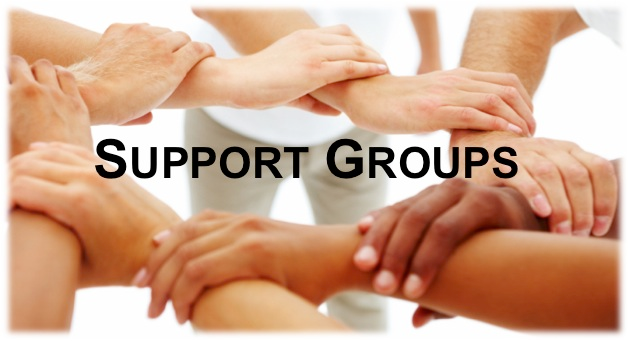 [Speaker Notes: Those who know how to build strong social network reap many benefits.  Strong
positive relationships are associated with better physical health, protection
against depression and stress disorders like PTSD, enhanced emotional well being,
and longer life.]
Role Models
Role models and mentors:
Foster resilience through words and actions
Teach and demonstrate
Inspire and motivate
Provide consistent and reliable support
Teach moral and ethical integrity
Model courage
[Speaker Notes: Role modeling depends on observational learning (learning that takes place not by being taught, but by merely watching what someone else is doing).  Psychologist Albert Bandura, believes that modeling often involves more than simple mimicry or imitation.  It involves learning rules of behavior that then serve as guides for future action.  With those rules, the learner is able to incorporate thoughts, values, behaviors, and emotional reactions that resemble those of the role model but that fit the particular personality and circumstances of the learner.]
Physical Fitness
Physical fitness and mastering physical challenges improves mood, cognition and emotional resilience.  
Exercise increases endorphins and decreases dopamine and serotonin
Exercise protects against the hormonal effects of chronic stress
Aerobic exercise “turns on” growth genes in the brain
[Speaker Notes: Regular moderate physical activity can help manage stress and improve mood.  Being active on a regular basis can help reduce feelings of depression.  Studies also suggest that exercise can improve or maintain some aspect of cognitive function.]
Brain Fitness
Focus on the problem
Process information quickly
Remember what we already know about this challenge
Find strategies to solve the problem
Make wise decisions
Learn new information
Regulate our emotions—control them rather than be controlled by them
[Speaker Notes: Physical fitness is important, but so is practicing brain fitness.  As therapists, we’re using narrative therapy because we’re helping people “re-capture” what they already know.  The strongest tenet in our jobs is that we’re empowering them to use what they already know, but may have forgotten in the face of this challenge.]
Choosing Resiliency
https://www.youtube.com/watch?v=lu35Flqjw-w

Acceptance
Reappraisal (taking stock of situation and life)
Learn from failure
Use humor
[Speaker Notes: People who are resilient tend to be flexible:  flexible in the way they think about challenges and flexible in the way they react emotionally to stress.  They shift from one coping strategy to another depending on the circumstances.  Most are able to accept what they cannot change; learn from failure, use emotions like grief and anger to fuel compassion and courage; and search for opportunity and meaning in adversity.]